স্বা
গ
ত
ম
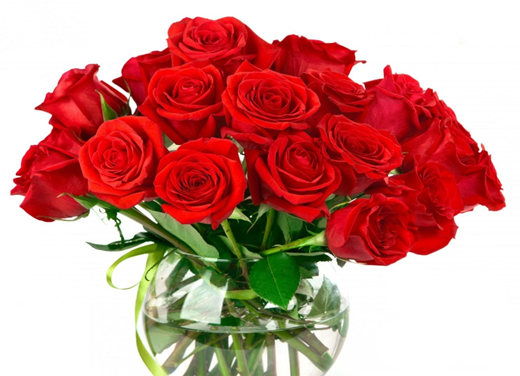 শি
ক্ষ
ক
তি
প
রি
চি
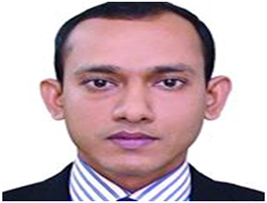 নামঃ সমরেন্দ্র চন্দ্র পাল
পদবীঃ প্রভাষক
বিষয়ঃ তথ্য ও যোগাযোগ প্রযুক্তি
কলেজঃ ফিরোজ মিয়া সরকারি কলেজ
                    আশুগঞ্জ, ব্রাহ্মণবাড়িয়া।
পূর্বজ্ঞান
যাচাই
উ: নেটওয়ার্কের
ছবিটি কিসের?
পাঠ
ঘোষণা
নেটওয়ার্ক টপোলজি
শিখন ফল
নেটওয়ার্ক টপোলজি ব্যাখ্যা করতে পারবে।
নেটওয়ার্ক টপোলজির প্রকারভেদ বর্ণনা করতে পারবে।
কোন ধরনের টপোলজি সুবিধাজনক তা ব্যাখ্যা করতে পারবে।
পাঠ
উপস্থাপন
কম্পিউটার নেটওয়ার্ক।
ডেটা বা রিসোর্স শেয়ার করার জন্য দুই বা ততোধিক কম্পিউটারের মধ্যে সংযোগ ব্যবস্থা-ই হল কম্পিউটার নেটওয়ার্ক।
নেটওয়ার্ক টপোলজি
নেটওয়ার্কের কম্পিউটারগুলোকে তারের মাধ্যমে যুক্ত করার যে নকশা এবং এর পাশাপাশি সংযোগকারী তারের ভিতর দিয়ে ডেটা আদান-প্রদানের জন্য যুক্তিনির্ভর পথের যে পরিকল্পনা এ দু’য়ের সমন্বিত ধারনাকে বলা হয় নেটওয়ার্ক টপোলজি।
টপোলজির
প্রকারভেদ
০১. বাস নেটওয়ার্ক টপোলজি।
০২. স্টার নেটওয়ার্ক টপোলজি।
০৩. রিং নেটওয়ার্ক টপোলজি।
০৪. ট্রি নেটওয়ার্ক টপোলজি।
০৫. মেশ নেটওয়ার্ক টপোলজি।
০৬. হাইব্রিড নেটওয়ার্ক টপোলজি।
বাস নেটওয়ার্ক টপোলজি
ভিডিও আইকনে 
ক্লিক করি
স্টার নেটওয়ার্ক টপোলজি
ভিডিও আইকনে 
ক্লিক করি
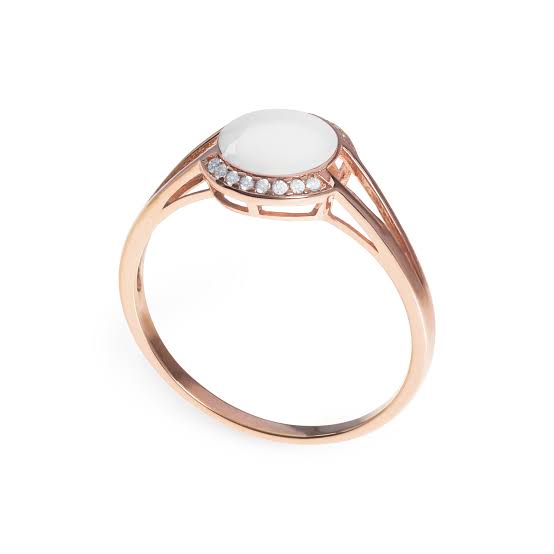 রিং নেটওয়ার্ক টপোলজি
ভিডিও আইকনে 
ক্লিক করি
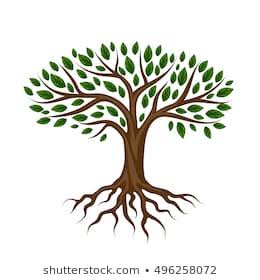 ট্রি নেটওয়ার্ক টপোলজি
ভিডিও আইকনে 
ক্লিক করি
মেশ নেটওয়ার্ক টপোলজি
ভিডিও আইকনে 
ক্লিক করি
হাইব্রিড নেটওয়ার্ক টপোলজি
ভিডিও আইকনে 
ক্লিক করি
রিং
বাস
স্টার
দলীয় কাজ
গ্রুপ ‘এ’
গ্রুপ ‘বি’
 “অফিস ব্যবস্থাপনার কাজে বাস ট্রি নেটওয়ার্ক টপোলজি বেশি উপযোগী।” স্বপক্ষে যুক্তি দাও।
তোমার কলেজে কোন ধরনের নেটওয়ার্ক টপোলজি উপযুক্ত বলে তুমি মনে কর এবং তোমার মতামতের স্বপক্ষে যুক্তি দাও।
গ্রুপ ‘ডি’
গ্রুপ ‘সি’
 বিভিন্ন ধরণের নেটওয়ার্ক টপোলজির তুলনামূলক চার্ট তৈরি কর।
 একটি নেটওয়ার্ক টপোলজি গড়ে তুলতে যে সকল হার্ডওয়ার প্রয়োজন তার মধ্য থেকে যে কোন ৩টির নাম ও কাজ লিখ।
মূল্যায়ন
০১. নেটওয়ার্ক কাকে বলে?
০২. নেটওয়ার্ক টপোলজি কাকে বলে?
০৩. নেটওয়ার্ক টপোলজি কত প্রকার ও কী কী?
০৪. কোন ধরনের টপোলজি তৈরী করা সহজ?
বাড়ীর কাজ
১. নেটওয়ার্ক টপোলজি কী? প্রত্যেক 
প্রকারের ডায়াগ্রাম অংকন কর।
০২. অফিস ব্যবস্থাপনার ক্ষেত্রে কোন 
ধরনের টপোলজির ব্যবহার করা যুক্তিযুক্ত ? মতামতের স্বপক্ষে যুক্তি দাও।
নৈতিকতা
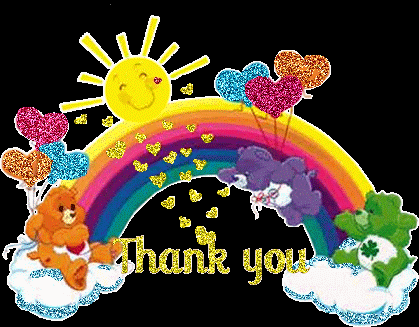